科 技 项 目 汇 报
A designer can use default text to simulate w. It looks even better with you using this texthat text would look like.
汇报人：PPT818
目 录
content
企业项目概况
请您单击此处添加标题文字
项目完成进度
请您单击此处添加标题文字
存在主要问题
请您单击此处添加标题文字
下一步工作计划
请您单击此处添加标题文字
01
02
03
04
企业项目概况
PART/01
A designer can use default text to simulate w. It looks even better with you using this texthat text would look like.
企业项目概况
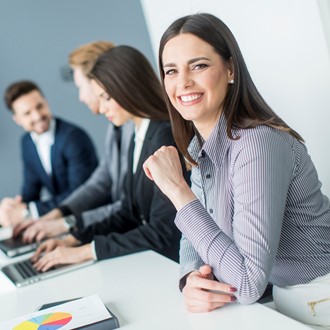 单击添加标题
单击此处输入您的文本内容，可以根据需要适当地更改文字的颜色或大小等属性。
添加标题
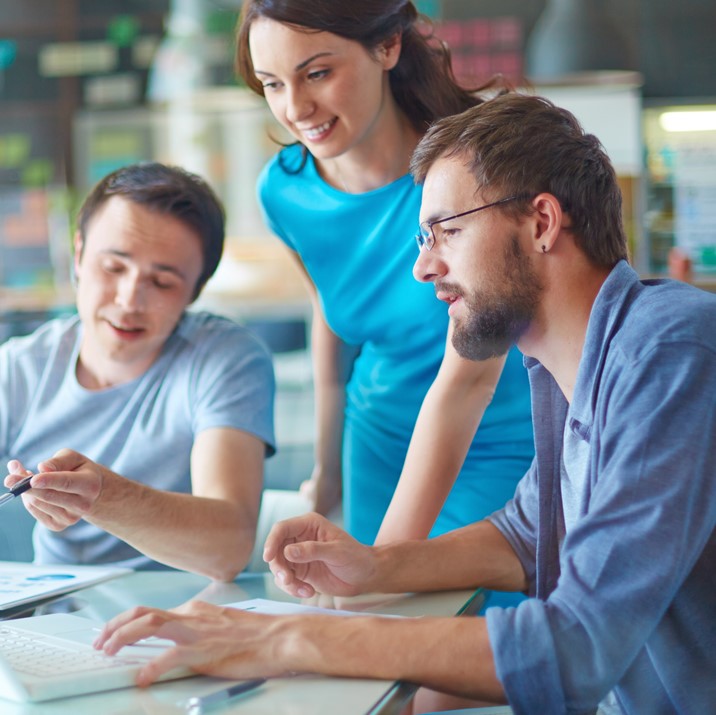 单击此处输入您的文本内容，可以根据需要适当地更改文字的颜色或大小等属性。
添加标题
添加标题
添加标题
单击此处输入您的文本内容，可以根据需要适当地更改文字的颜色或大小等属性。
单击此处输入您的文本内容，可以根据需要适当地更改文字的颜色或大小等属性。
单击此处输入您的文本内容，可以根据需要适当地更改文字的颜色或大小等属性。
企业项目概况
添加标题
请您单击此处添加合适文字加以解释说明，可以根据自己的需要适当地调整文字大小或者颜色等属性。
添加标题
请您单击此处添加合适文字加以解释说明，可以根据自己的需要适当地调整文字大小或者颜色等属性。
添加标题
请您单击此处添加合适文字加以解释说明，可以根据自己的需要适当地调整文字大小或者颜色等属性。
添加标题
请您单击此处添加合适文字加以解释说明，可以根据自己的需要适当地调整文字大小或者颜色等属性。
企业项目概况
添加标题
添加标题
添加标题
添加标题
请您单击此处添加合适文字加以解释说明，可根据自己的需要适当地调整文字的大小或者颜色等属性。
请您单击此处添加合适文字加以解释说明，可根据自己的需要适当地调整文字的大小或者颜色等属性。
请您单击此处添加合适文字加以解释说明，可根据自己的需要适当地调整文字的大小或者颜色等属性。
请您单击此处添加合适文字加以解释说明，可根据自己的需要适当地调整文字的大小或者颜色等属性。
企业项目概况
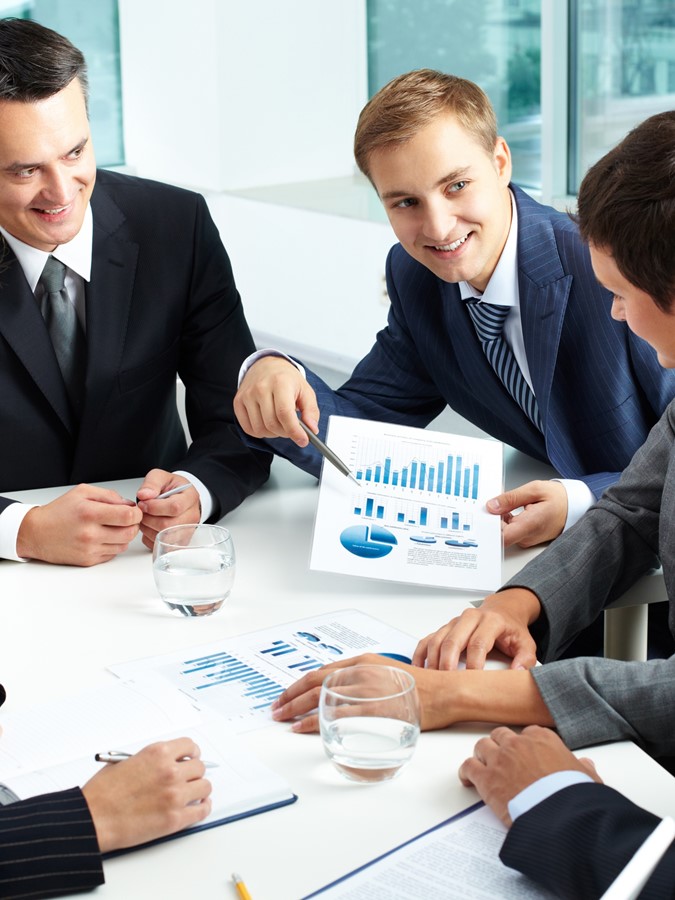 添加标题
添加标题
添加标题
单击此处添加合适文字加以说明，可适当地调整文字大小或者颜色等属性，可直接复制粘贴文本内容。
单击此处添加合适文字加以说明，可适当地调整文字大小或者颜色等属性，可直接复制粘贴文本内容。
单击此处添加合适文字加以说明，可适当地调整文字大小或者颜色等属性，可直接复制粘贴文本内容。
项目完成进度
PART/02
A designer can use default text to simulate w. It looks even better with you using this texthat text would look like.
项目完成进度
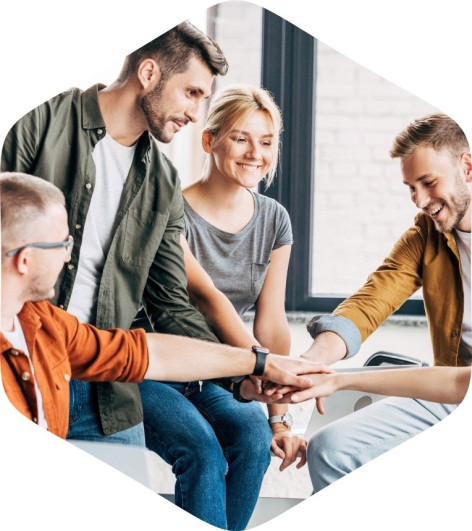 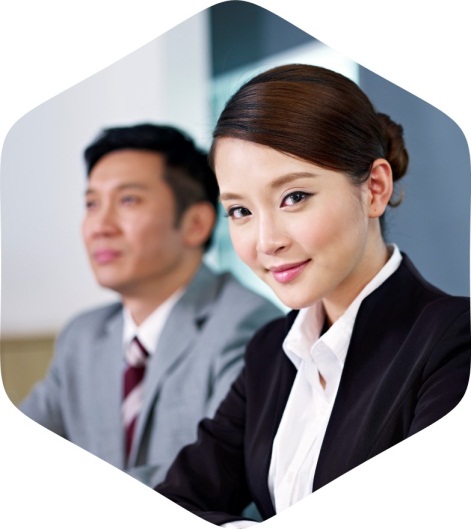 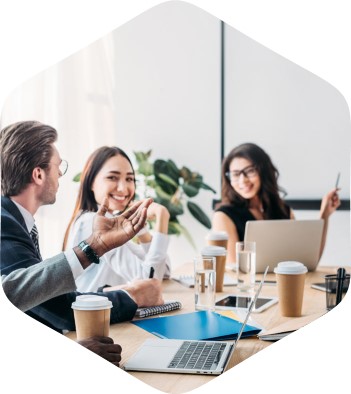 添加标题
单击此处添加合适文字加以说明，可适当地调整文字大小或者颜色等属性，可直接复制粘贴文本内容。
添加标题
单击此处添加合适文字加以说明，可适当地调整文字大小或者颜色等属性，可直接复制粘贴文本内容。
添加标题
单击此处添加合适文字加以说明，可适当地调整文字大小或者颜色等属性，可直接复制粘贴文本内容。
行业PPT模板http://www.1ppt.com/hangye/
项目完成进度
添加标题
添加标题
添加标题
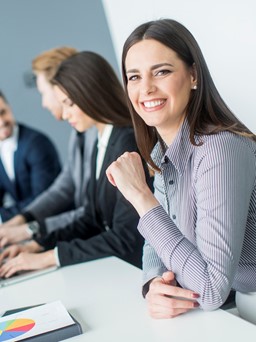 请您单击此处添加合适文字加以解释说明，可调整文字大小等属性。
请您单击此处添加合适文字加以解释说明，可调整文字大小等属性。
请您单击此处添加合适文字加以解释说明，可调整文字大小等属性。
90%
86%
60%
添加标题
添加标题
添加标题
项目完成进度
添加标题
请您单击此处添加合适文字加以解释说明，可以根据自己的需要适当地调整文字大小或者颜色等属性。
70%
添加标题
请您单击此处添加合适文字加以解释说明，可以根据自己的需要适当地调整文字大小或者颜色等属性。
90%
添加标题
请您单击此处添加合适文字加以解释说明，可以根据自己的需要适当地调整文字大小或者颜色等属性。
50%
项目完成进度
75%
83%
85%
83%
添加标题
请您单击此处添加合适文字加以解释说明，可调整文字大小等属性。
添加标题
请您单击此处添加合适文字加以解释说明，可调整文字大小等属性。
添加标题
请您单击此处添加合适文字加以解释说明，可调整文字大小等属性。
添加标题
请您单击此处添加合适文字加以解释说明，可调整文字大小等属性。
项目完成进度
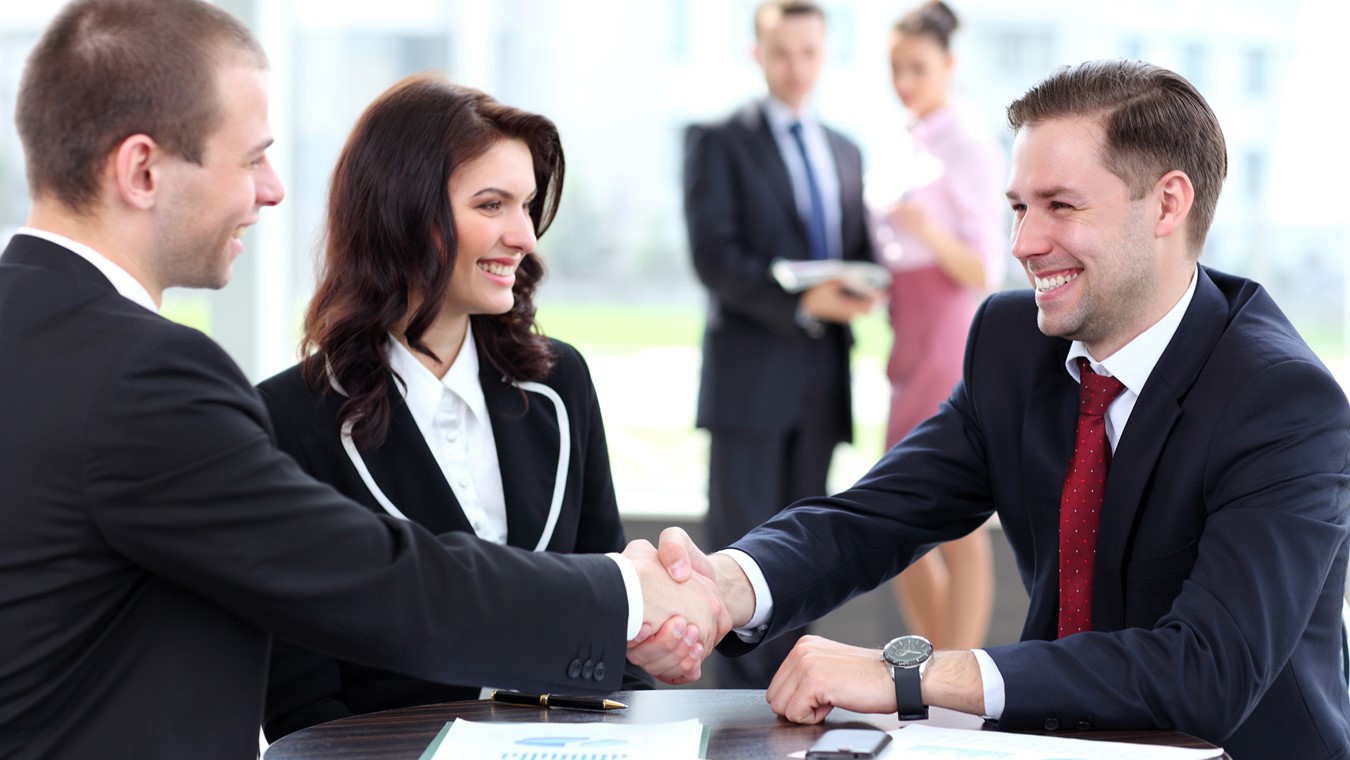 添加标题
请您单击此处添加合适文字加以说明，可根据需要适当地调整文字大小或者颜色等属性。
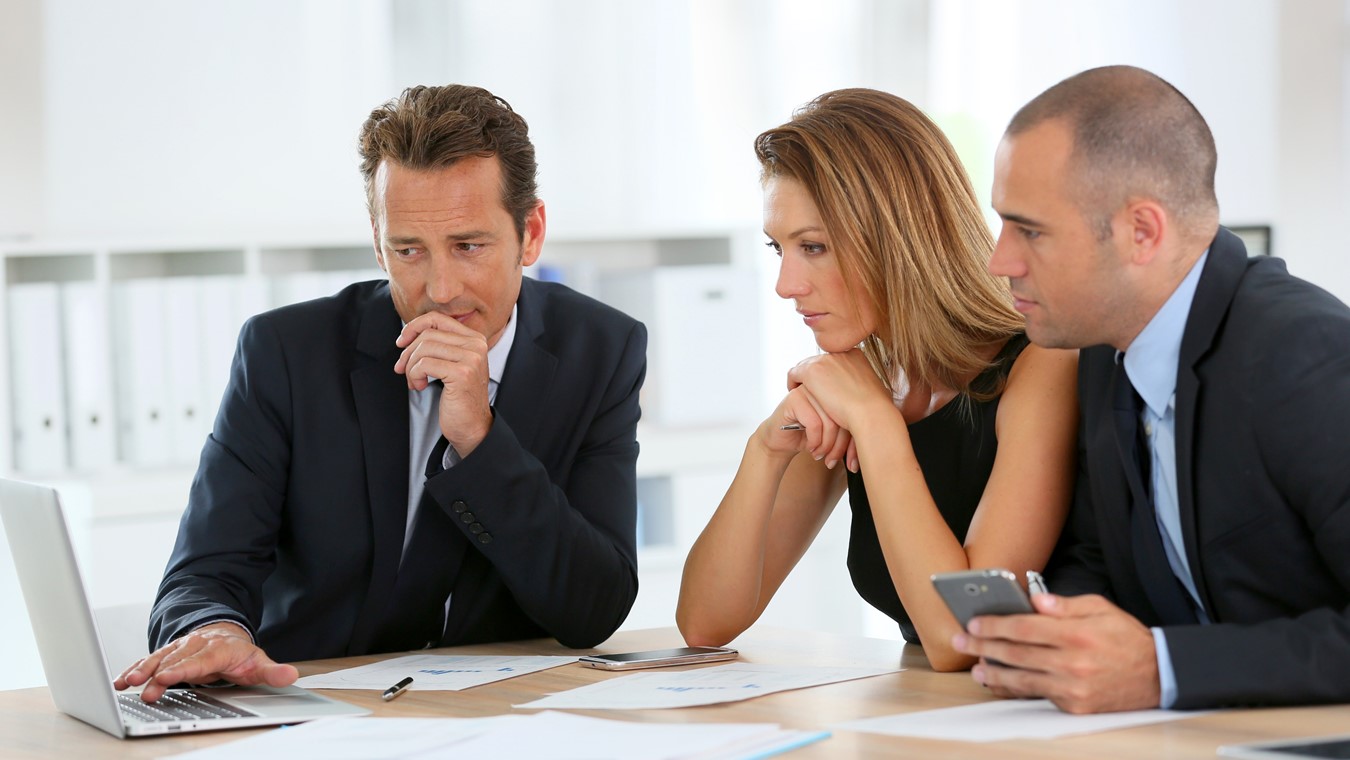 添加标题
请您单击此处输入文本内容，可根据需要适当地调整文字的颜色或者大小等属性。
添加标题
请您单击此处输入文本内容，可根据需要适当地调整文字的颜色或者大小等属性。
存在主要问题
PART/03
A designer can use default text to simulate w. It looks even better with you using this texthat text would look like.
存在主要问题
添加标题
添加标题
添加标题
请您单击此处添加合适文字加以说明
请您单击此处添加合适文字加以说明
请您单击此处添加合适文字加以说明
存在主要问题
添加标题
请您单击此处添加合适文字加以解释说明，可以根据自己的需要适当地调整文字大小或者颜色等属性。
添加标题
请您单击此处添加合适文字加以解释说明，可以根据自己的需要适当地调整文字大小或者颜色等属性。
添加标题
请您单击此处添加合适文字加以解释说明，可以根据自己的需要适当地调整文字大小或者颜色等属性。
添加标题
请您单击此处添加合适文字加以解释说明，可以根据自己的需要适当地调整文字大小或者颜色等属性。
存在主要问题
添加标题
单击此处添加合适文字加以说明，可根据需要适当地调整文字大小或者颜色等属性。
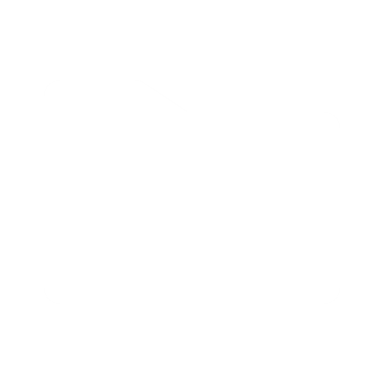 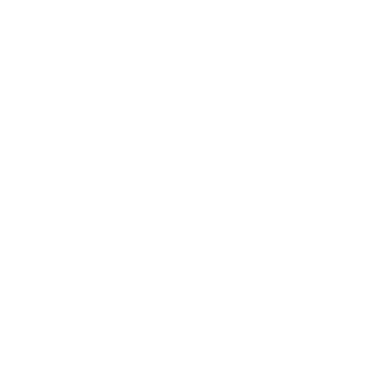 添加标题
单击此处添加合适文字加以说明，可根据需要适当地调整文字大小或者颜色等属性。
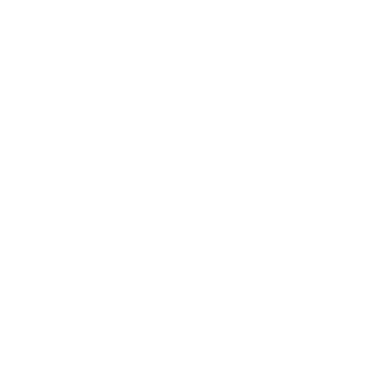 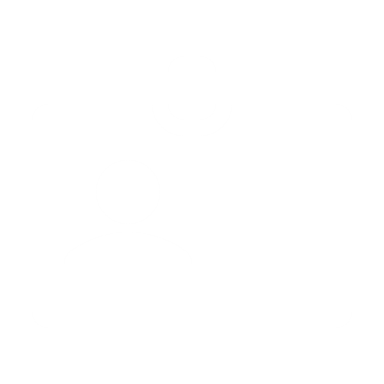 添加标题
单击此处添加合适文字加以说明，可根据需要适当地调整文字大小或者颜色等属性。
添加标题
单击此处添加合适文字加以说明，可根据需要适当地调整文字大小或者颜色等属性。
存在主要问题
添加标题
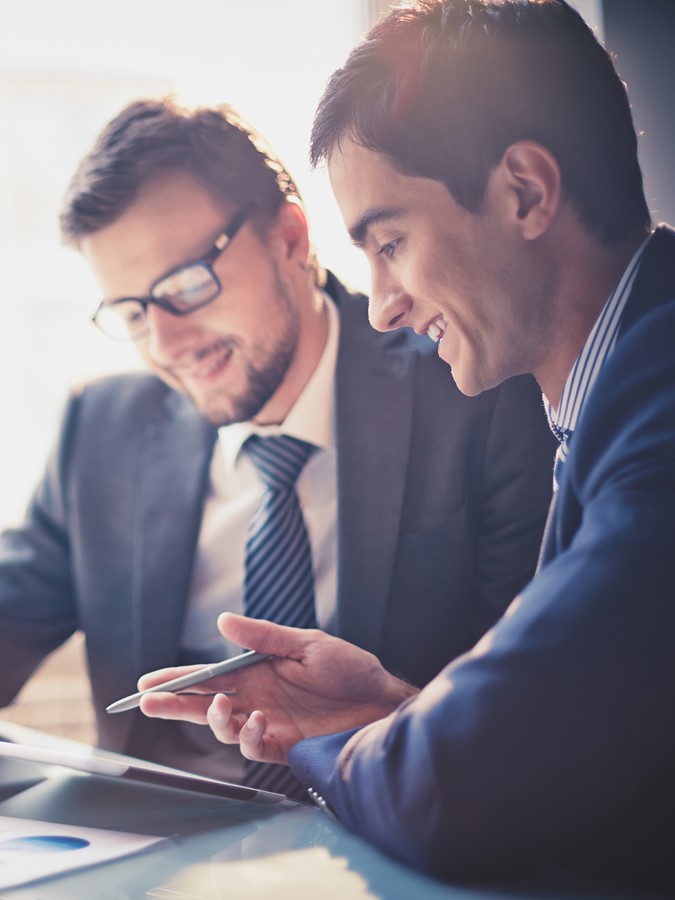 单击此处添加合适的文字加以说明，可根据自己的需要适当地调整文字大小或者颜色等属性。
添加标题
单击此处添加合适的文字加以说明，可根据自己的需要适当地调整文字大小或者颜色等属性。
请您单击此处添加合适的文字加以说明，可根据需要调整文字大小或者颜色等属性。
请您单击此处添加合适的文字加以说明，可根据需要调整文字大小或者颜色等属性。
添加标题
下一步工作计划
PART/04
A designer can use default text to simulate w. It looks even better with you using this texthat text would look like.
下一步工作计划
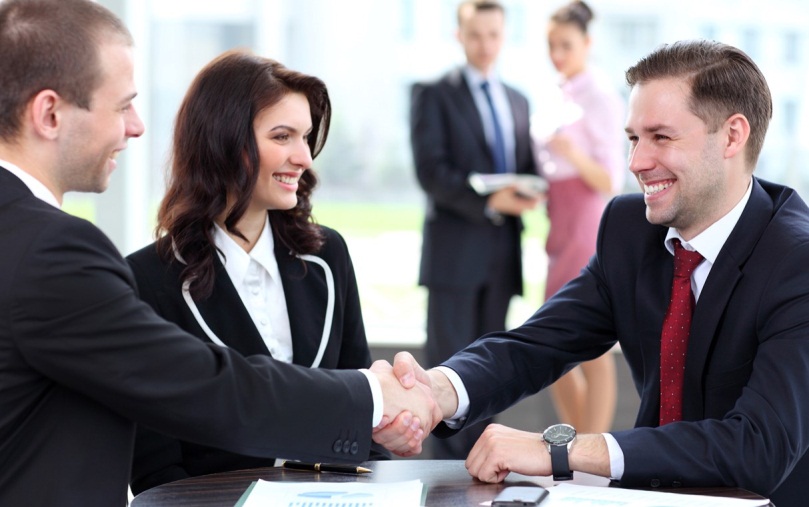 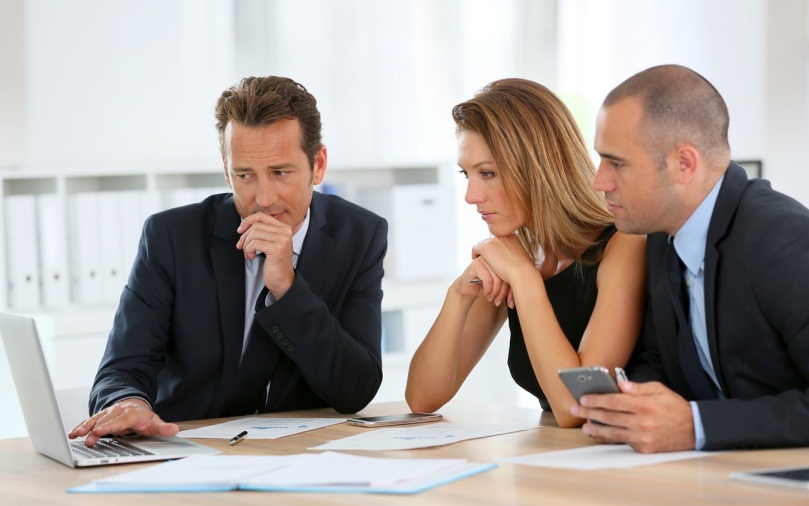 单击此处添加合适的文字加以说明，可调整文字大小或者颜色等属性。
添加标题
请您单击此处添加合适的文字加以说明，可适当地调整文字大小或者颜色等属性。
添加标题
请您单击此处添加合适的文字加以说明，可适当地调整文字大小或者颜色等属性。
添加标题
请您单击此处添加合适的文字加以说明，可适当地调整文字大小或者颜色等属性。
添加标题
下一步工作计划
03
添加标题
单击此处添加合适文字加以说明，可根据自己的需要适当地调整文字大小或颜色等属性。
添加标题
单击此处添加合适文字加以说明，可根据自己的需要适当地调整文字大小或颜色等属性。
01
添加标题
单击此处添加合适文字加以说明，可根据自己的需要适当地调整文字大小或颜色等属性。
添加标题
单击此处添加合适文字加以说明，可根据自己的需要适当地调整文字大小或颜色等属性。
02
下一步工作计划
添加标题
请您单击此处添加合适文字加以解释说明，可以根据自己的需要适当地调整文字大小或者颜色等属性。
添加标题
请您单击此处添加合适文字加以解释说明，可以根据自己的需要适当地调整文字大小或者颜色等属性。
添加标题
请您单击此处添加合适文字加以解释说明，可以根据自己的需要适当地调整文字大小或者颜色等属性。
添加标题
请您单击此处添加合适文字加以解释说明，可以根据自己的需要适当地调整文字大小或者颜色等属性。
下一步工作计划
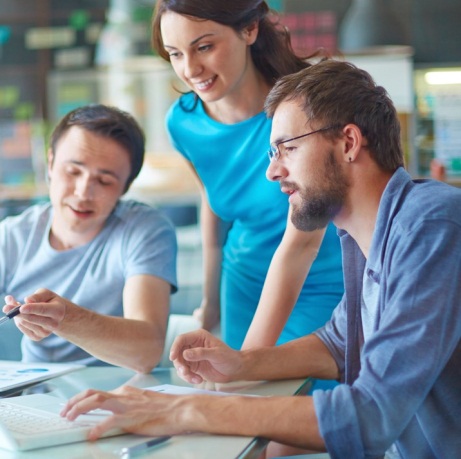 添加标题
请您单击此处添加合适文字加以说明，可根据自己的需要适当地调整文字大小或者颜色等属性，可直接复制粘贴文本内容。
01
输入标题
请您单击此处添加合适文字加以说明，可根据自己的需要适当地调整文字大小或者颜色等属性。
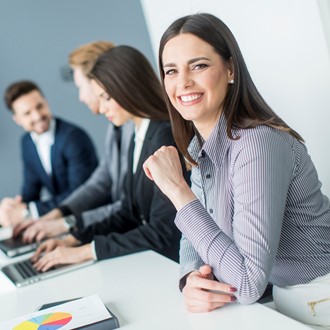 添加标题
请您单击此处添加合适文字加以说明，可根据自己的需要适当地调整文字大小或者颜色等属性，可直接复制粘贴文本内容。
02
谢谢观看
A designer can use default text to simulate w. It looks even better with you using this texthat text would look like.
汇报人：PPT818